Neuroscience IIPathology-lab
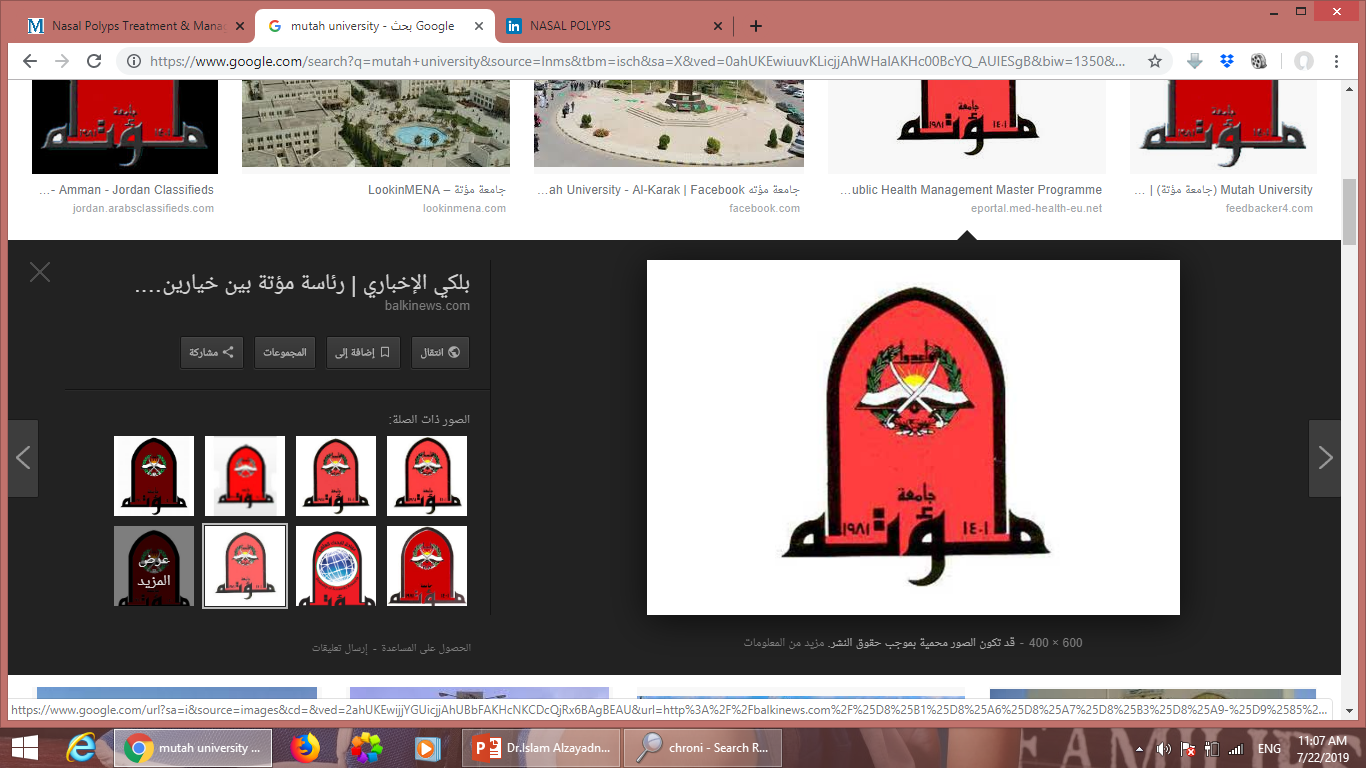 Dr. Bushra Al-Tarawneh, MD
Anatomical pathology Mutah UniversitySchool of Medicine- 
Department of Microbiology & Pathology lectures 2023
Demyelinating diseases of CNS
Diseases of myelin are separated to two groups:
I. Demyelinating diseases
+acquired conditions. Damage to previously normal myelin.+causes: 
(1)immune mediated.
(2)oligodendrocytes viral infection (progressive multifocal Leukoencephalopathy  JC virus, a polyomavirus).
(3) injury caused by drugs or other toxic agents.
3
[Speaker Notes: Irregular poorly defined areas of Demyelination due to PML (JC)]
Multiple Sclerosis (MS)
The most common demyelinating disease.
An autoimmune demyelinating disorder characterized by distinct episodes of neurologic deficits that are separated in time and are attributable to patchy white matter lesions that are separated in space.
M:F 1:2, rare in childhood & after the age of 50.
The lesions of are caused by an autoimmune response directed against components of the myelin sheath. 
 The clinical course takes the form of relapsing and remitting episodes of variable duration (weeks to months to years) marked by neurologic defects, followed by gradual and partial recovery of neurologic function.
4
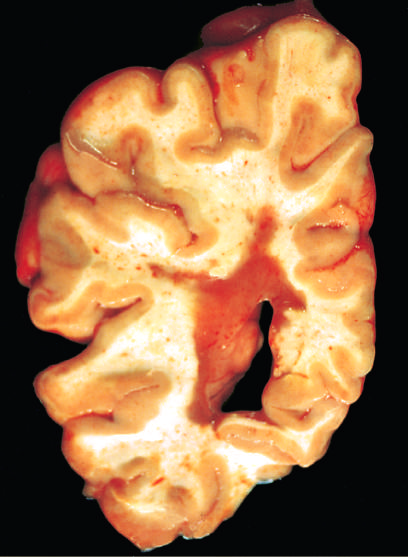 A white matter disease. 
Lesions  plaques: discrete, slightly depressed, glassy-appearing, and gray in color, and commonly near the ventricles.
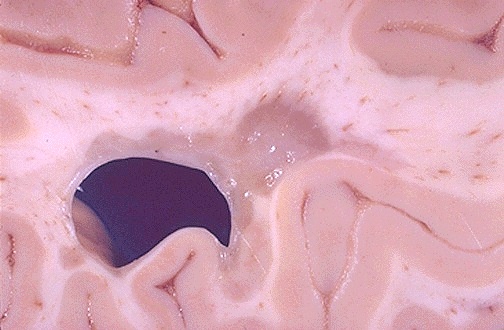 5
Microscopically:
The active plaque, there is ongoing myelin breakdown associated with abundant foamy macrophages; lymphocytes are also present, mostly as perivascular cuffs, especially at the outer edge of the lesion. Active lesions are often centered on small veins; myelin is usually completely absent. but axons are relatively preserved.

In time, astrocytes undergo reactive changes. As lesions become 
quiescent, the inflammatory cells slowly disappear. Within inactive 
plaques, there is no macrophage-rich infiltrate, little to no myelin 
is found, and there is a reduction in the number of oligodendrocyte 
nuclei; instead, reactive gliosis is prominent. Axons in old gliotic 
plaques are usually greatly diminished in number
6
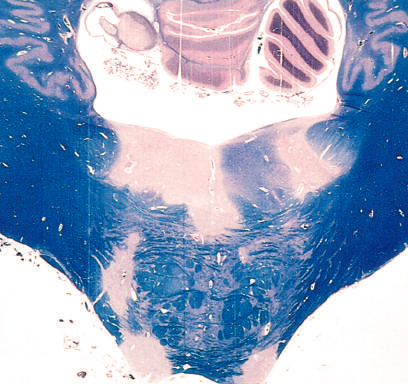 lesions are sharply defined microscopically:
 
+ Active plaques (ongoing myelin breakdown): contain abundant macrophages stuffed with myelin debris (lipid), also perivascular cuffs of Lymphocytes.
+Inactive plaques (quiescent): inflammation mostly disappears, leaving little to no myelin,  & gliosis.
7
NEURODEGENERATIVE DISEASES
Neurodegenerative diseases are disorders characterized 
by the progressive loss of particular groups of neurons, 
which often have shared functions. 

The pathologic process that is common across most of 
the neurodegenerative diseases is the accumulation of 
protein aggregates (hence the occasional use of the term 
“proteinopathy”).
8
Alzheimer Disease (AD)
9
[Speaker Notes: Alois Alzheimer
Auguste Deter]
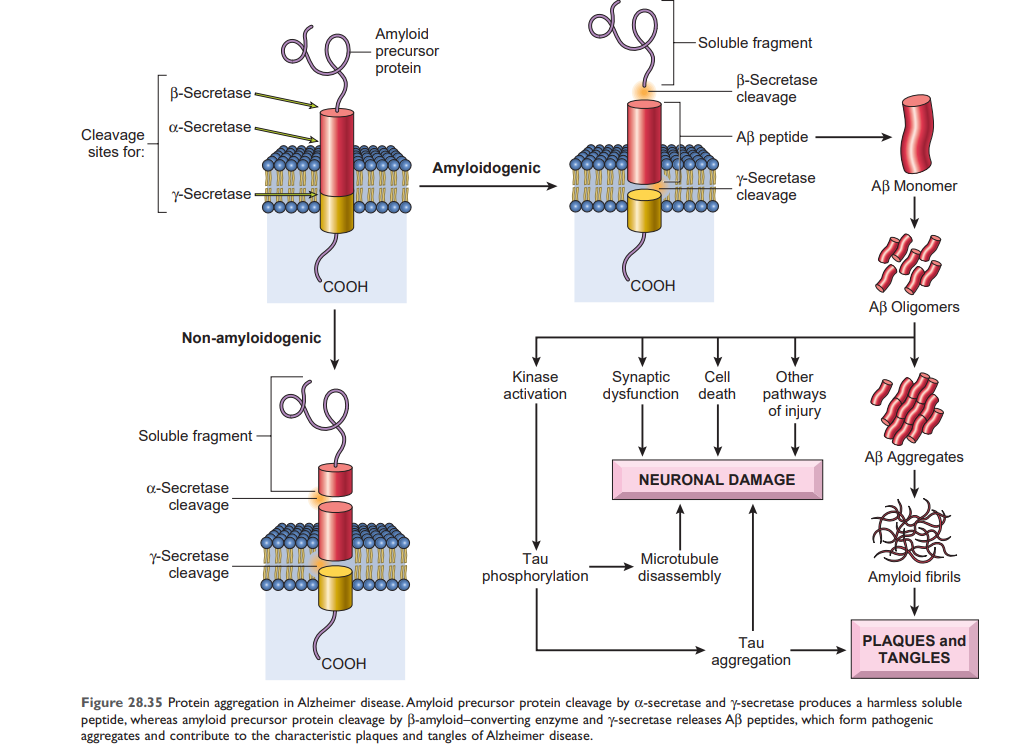 10
AD – Pathogenesis
Aβ generation is the critical initiating event to develop AD, it’s derived from a membrane protein  amyloid precursor protein (APP). 
APP processed in 2 ways pathways: (1)Starts with α-secretase (non-amyloidogenic), no Aβ generation.(2)Starts with β-secretase (amyloidoigenic), Aβ generation.
APP gene located on chr. 21 (~Down syndrome).
Aβ is highly prone to aggregation and causing neural dysfunction, & elicits a local inflammatory response that can result in further cell injury.
11
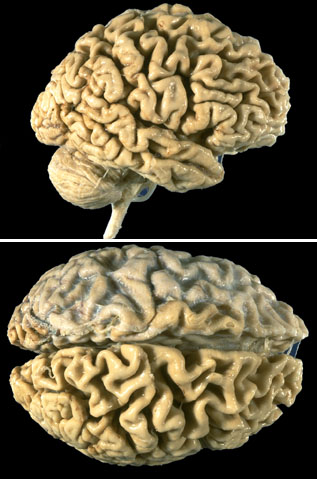 A variable degree of cortical atrophy,
resulting in a widening of the cerebral sulci that is most pronounced
in the frontal, temporal, and parietal lobes.
12
The atrophy produces a compensatory ventricular enlargement (hydrocephalus
ex vacuo)
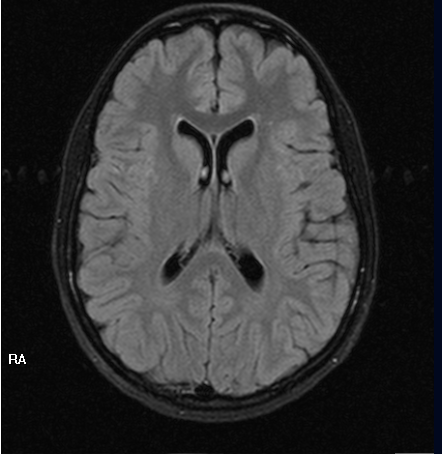 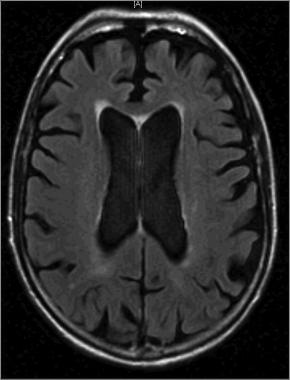 13
Microscopy: Amyloid plaques (extracellular - accumulation of Aβ amyloid) and neurofibrillary tangles (intracellular -Tau accumulation).
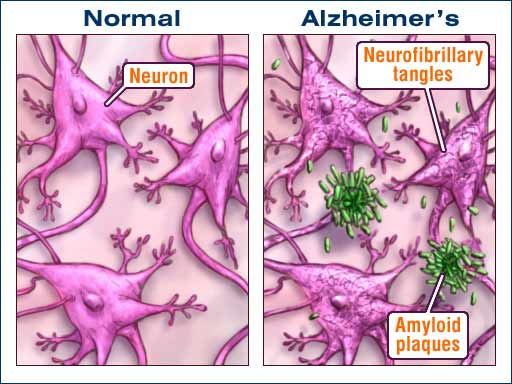 14
Neuritic plaques are focal, spherical collections of dilated, tortuous, processes of dystrophic neurites around a central amyloid (Aβ) core. Aβ deposition without neurites termed diffuse plaques.
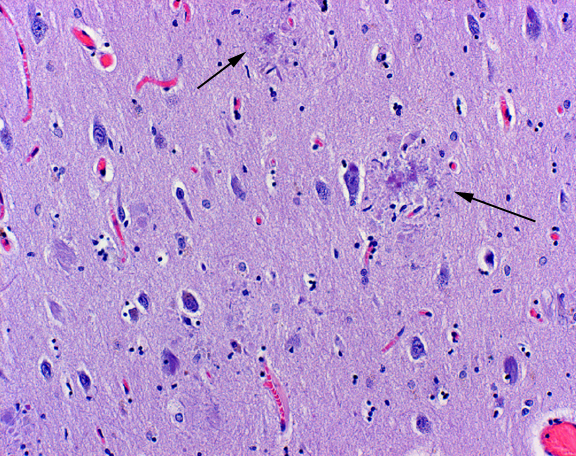 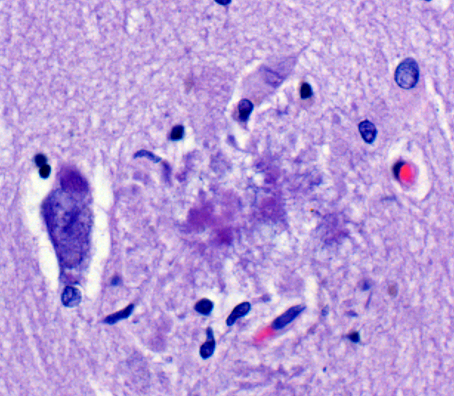 15
Neurofibrillary tangles: Tau containing bundles of filaments in neurons cytoplasm (encircle the nucleus), <flame shapes>
Where ? cortical neurons (entorhinal cortex), & the pyramidal cells of hippocampus, amygdala, basal forebrain, the raphe nuclei.
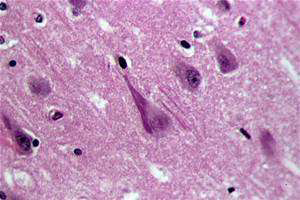 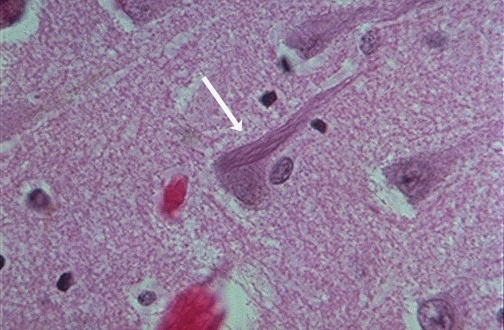 16
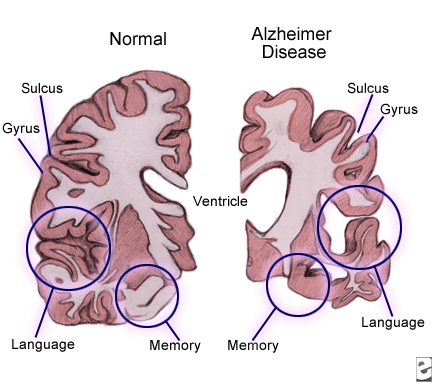 Clinically: Insidious onset of impaired higher intellectual function & memory, & altered mood & behavior. 
Over time, disorientation & aphasia. In final stages they are disabled, mute & immobile.
Death  intercurrent pneumonia or other infections.
17
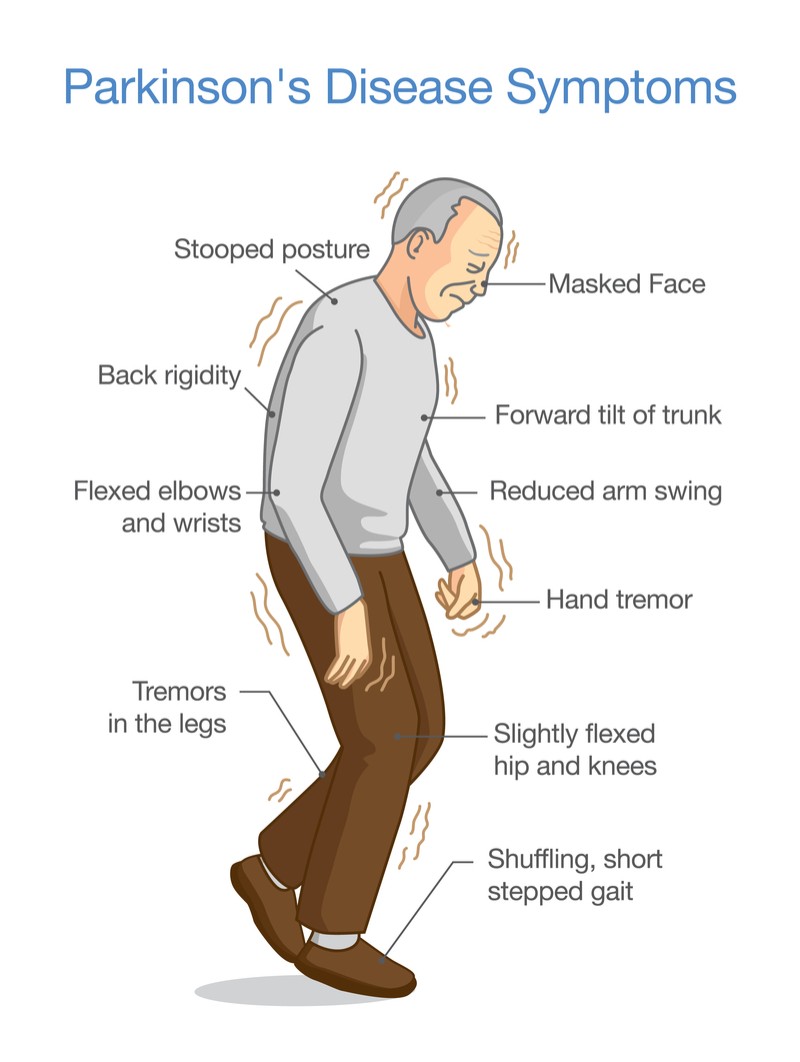 Parkinson Disease (PD)
18
[Speaker Notes: Alois Alzheimer
Auguste Deter]
At autopsy is pallor of the substantia nigra and locus ceruleus, due loss of pigmented catecholaminergic neurons.
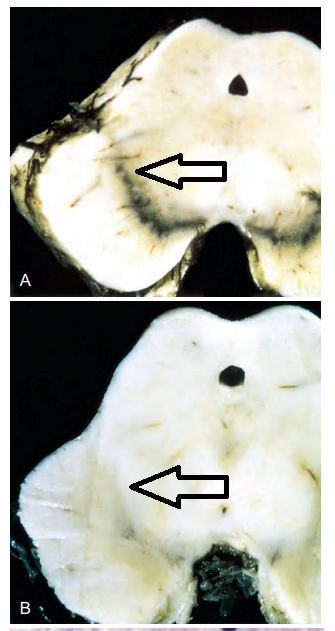 19
Areas of neuronal loss show gliosis. Lewy bodies found in those neurons that remain; single or multiple, cytoplasmic, eosinophilic, round inclusions (dense core with pale halo)
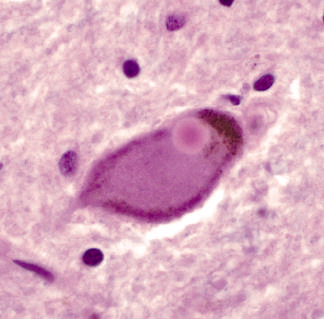 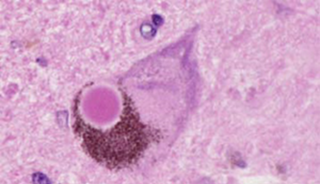 20
Huntington Disease (HD)
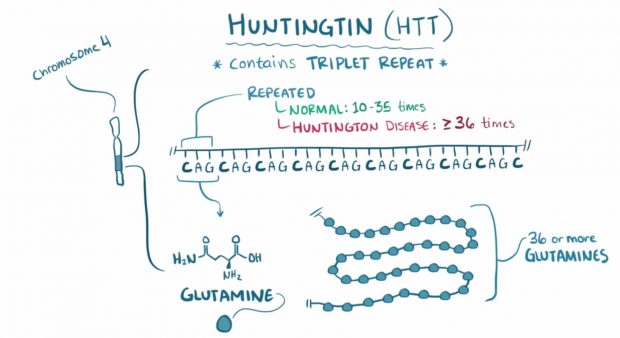 21
[Speaker Notes: Wikipedia.org & open.osmosis.org]
Huntington Disease-HD
An autosomal dominant disease of progressive movement disorders & dementia caused by degeneration of the striatal neurons (caudate and putamen).
Characterized by involuntary jerky movements (dystonic sometimes) of all parts of the body Chorea.
Relentlessly progressive, resulting in death after an average 15 years.
No sporadic form.
22
HD – Pathogenesis
HD is caused by CAG trinucleotide repeat expansions in a gene on ch. 4, encodes the protein Huntingtin.
Normal alleles contain 6 to 35 copies of the repeat; in HD the number of repeats is increased.
A strong genotype-phenotype correlation  larger numbers of repeats resulting in earlier-onset disease. (average 40-50)
Repeats occur during spermatogenesis  paternal transmission is associated with earlier onset in the next generation  anticipation.
Mutant protein aggregates are potentially injurious.
23
[Speaker Notes: Prototype HTT]
The brain is small and shows striking atrophy of the caudate nucleus and, sometimes, the putamen. The lateral and third ventricles are dilated.
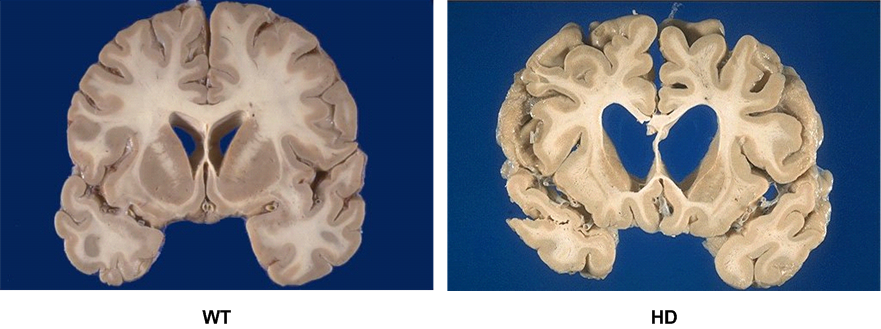 24
Amyotrophic Lateral Sclerosis (ALS)
25
Amyotrophic Lateral Sclerosis (ALS)
The most common neurodegenerative disease affecting the motor system.
A-Myo-trophic-lateral (corticospinal tracts –lateral column in spinal cord (SC))-sclerosis.
A progressive disorder of loss of upper motor neurons in the cerebral cortex (Betz cells) and lower motor neurons in the SC and brainstem.
Male slightly more than females, 5th decade & later.
Sporadic 80% more common than familial.
26
ALS – pathogenesis
Mutations in the superoxide dismutase gene, SOD1, on chr. 21 were the first identified genetic cause of ALS.
Abnormal misfolded forms of the SOD1 protein are generated trigger ‘unfolded protein response’ in cells  apoptosis.
 
Death of upper motor neurons, causes degeneration of the descending corticospinal tracts. 
Death of anterior horn cells (lower motor neurons) with loss of innervation causes  atrophy of skeletal muscles.
27
Loss of the upper motor neurons leads to degeneration of the corticospinal tracts, resulting in volume loss and absence of myelinated fibers.
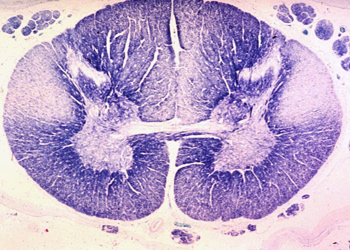 28
Segment of spinal cord viewed from anterior (upper) and posterior (lower) surfaces showing attenuation of anterior (motor) roots compared with posterior (sensory) roots.
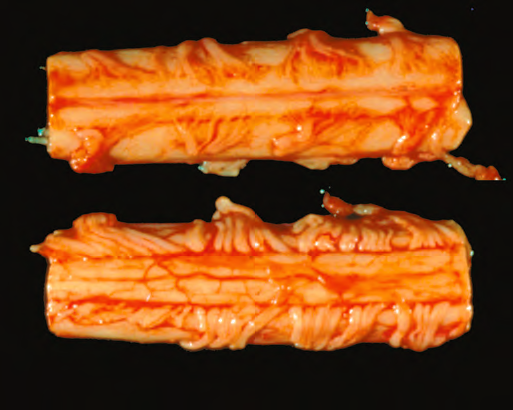 29
ALS – Clinical
Early symptoms include asymmetric weakness of the hands (dropping objects & difficulty performing fine motor tasks). 
Later, muscle strength & bulk diminish & involuntary contractions of individual motor units (fasciculations) occur. 
Eventual respiratory muscles involvement cause recurrent pulmonary infection, which is the usual cause of death.
30
Thiamine deficiency (Vitamine B1)
Wernicke encephalopathy 
Acute appearance of a combination of psychotic symptoms and ophthalmoplegia. 
Reversible when treated with thiamine.
If this is unrecognized and untreated  irreversible syndrome  
Korsakoff syndrome
Disturbances of short term memory & confabulation.
Common in chronic alcoholism.
Also thiamine deficiency from gastric disorders (carcinoma, chronic gastritis, or persistent vomiting)
31
Wernicke encephalopathy is characterized by foci of hemorrhage and necrosis in the mamillary bodies and the walls of the third and fourth ventricles.
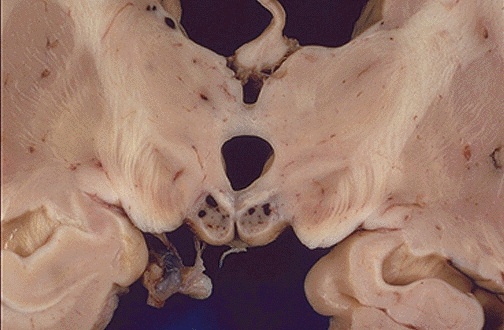 32
33